Preventing Miscommunication with CAIRO
Hank Bohanon
hbohano@luc.edu
Loyola University of Chicago
Reflective Question
When was the last time someone you knew was upset because they were not informed about a next step?

Was this the outcome (example)?
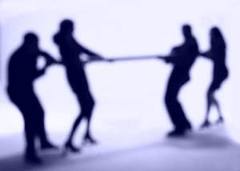 This Photo by Unknown Author is licensed under CC BY-SA
[Speaker Notes: Fighting Kangaroo movie]
CAIRO: A way to access linkages
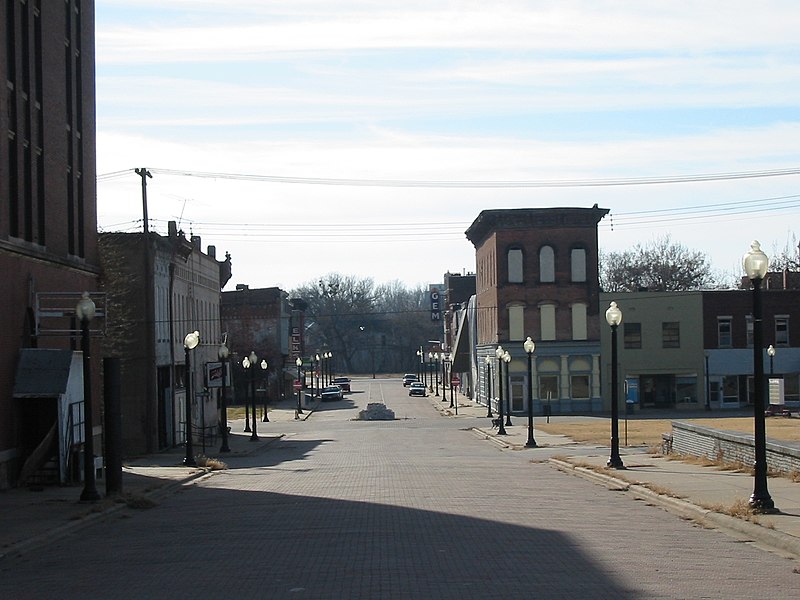 Consulted
Approval
Informed
Responsible
Out of Decision Loop
Image of Cairo, IL (link)
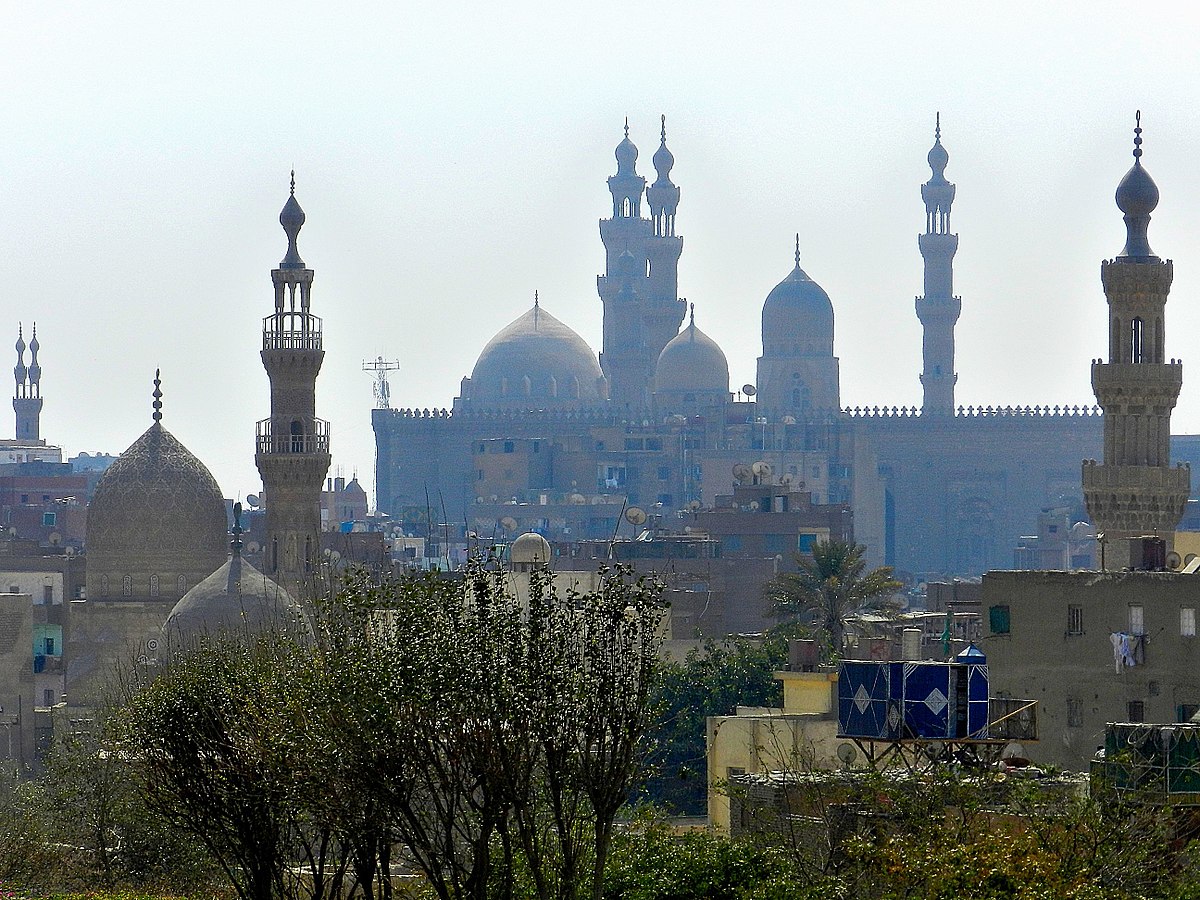 This Photo by Unknown Author is licensed under CC BY-SA
Sample CAIRO Plan
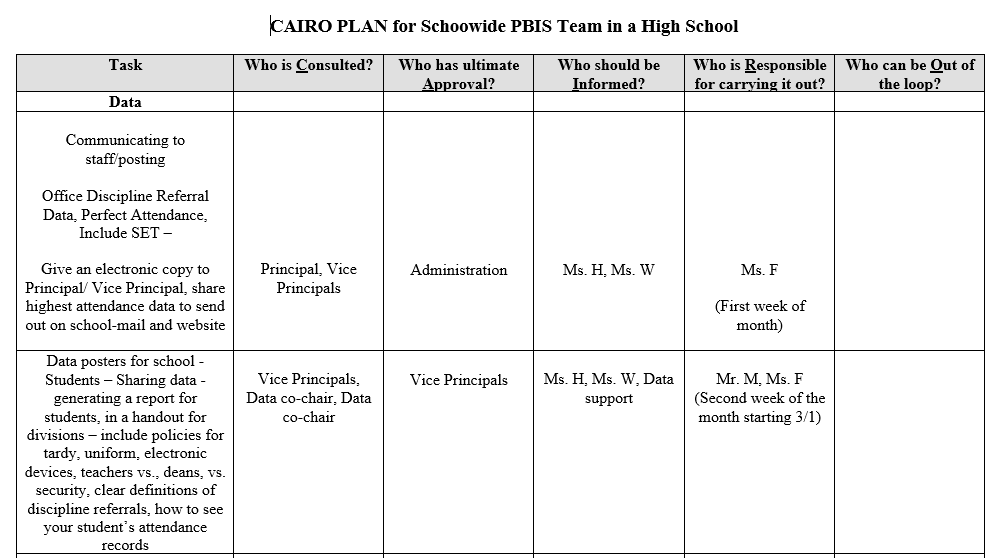 CAIRO
See Example, and Blank Version
Pick three next actionable steps
List out tasks
Complete CAIRO with team
Report out
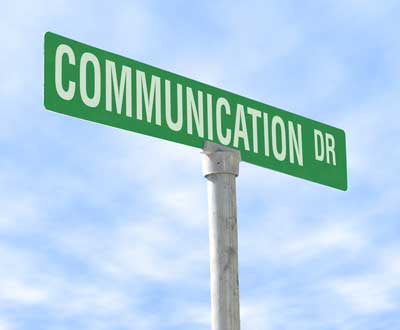 This Photo by Unknown Author is licensed under CC BY-NC-ND
[Speaker Notes: Or one if time – do together if needed – tell Kelly – department chair and vp had not spoken – caused problem]
For More Information
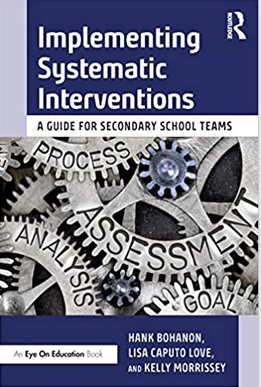 Implementing Systematic Interventions (link)


Reframing the Path to School Leadership (link)
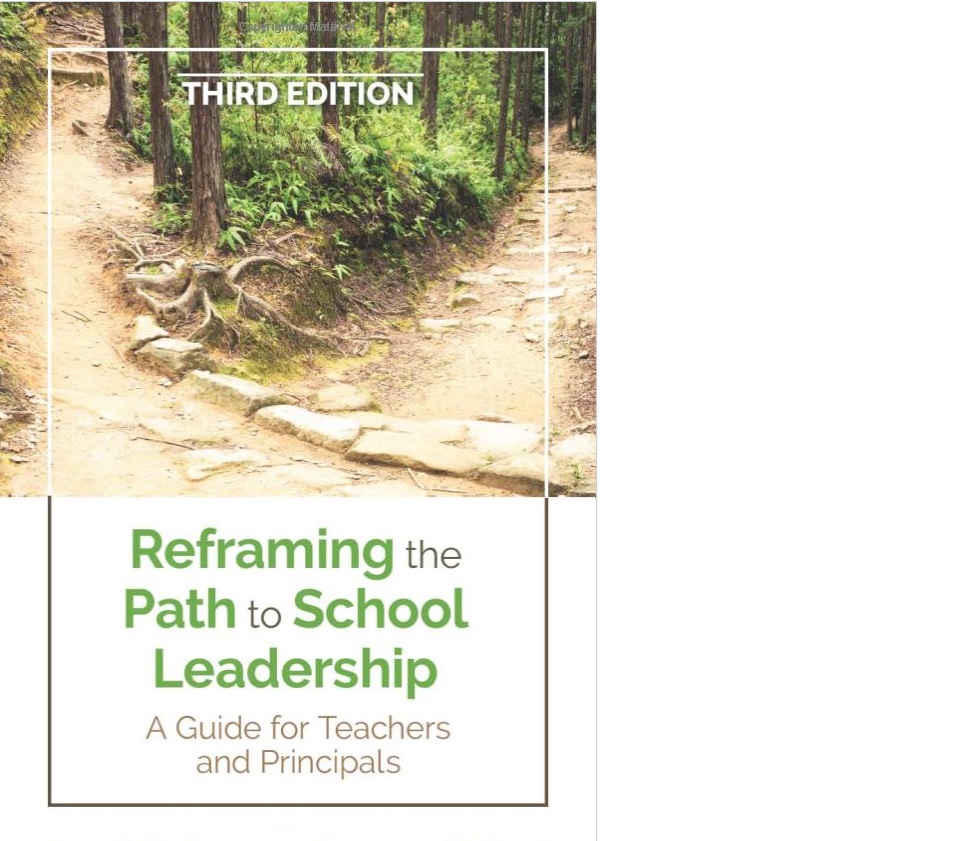